Serwer irc
Dariusz Baranowski, Robert Piątek
Co to jest IRC?
[Speaker Notes: IRC (Internet Relay Chat) to narzędzie do porozumiewania się "na żywo" w sieci Internet. Użytkownicy przy pomocy odpowiedniego oprogramowania (tzw. Klientów IRC) podłączają się do serwerów tworzących sieć IRC. W sieci tej użytkownika identyfikuje tzw. nickname. W jednej chwili może przebywać na IRC tylko jedna osoba o danym nicku.

Rozmowa polega na przesyłaniu wiadomości między użytkownikami sieci IRC -- docierają one do rozmówcy zwykle po kilku sekundach. Takie wiadomości (linie tekstu) nazywane są mesgami.

Aby ułatwić dyskusje w większym gronie, powstają tzw. kanały. Do kanałów można się przyłączyć, używając polecenia JOIN lub odpowiedniego przycisku w kliencie IRC. Na kanale może jednocześnie przebywać wielu użytkowników. Wszystko, co napiszemy na kanale, jest przekazywane do wszystkich, którzy się na nim znajdują.]
Historia
[Speaker Notes: Protokół i architekturę IRC wymyślił w 1988 roku Jarkko Oikarinen z Finlandii, w ramach swojej pracy doktorskiej o możliwości prowadzenia teledyskusji za pomocą Internetu. 
Jarkko uważał to tylko za rodzaj niezbyt dopracowanego przykładu jednego z możliwych sposobów prowadzenia takiej dyskusji. Zabawa spodobała się jednak studentom na Uniwersytecie Oulu, którzy uruchomili pierwszy serwer IRC (tolsun.oulu.fi, dziś już nieczynny). Następnie rozesłali do zaprzyjaźnionych administratorów na całym świecie kod źródłowy serwera i klienta IRC.]
Serwer irc
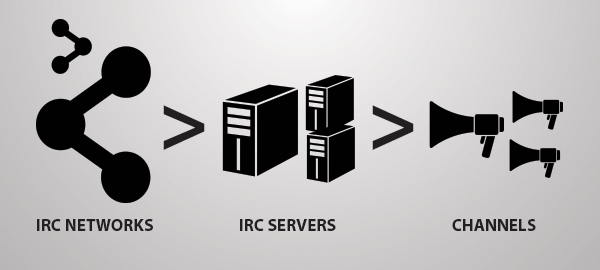 [Speaker Notes: Serwer IRC to rodzaj programu realizującego na zdalnym komputerze usługę IRC. Serwer generalnie realizuje kilka podstawowych funkcji:

- przyjmuje i odbiera strumień informacji od wszystkich przyłączonych do niego aktualnie klientów
- jeśli pracuje w sieci wieloserwerowej, realizuje przekazywanie i przyjmowanie strumienia informacji z i do innych serwerów
- przechowuje i na bieżąco uaktualnia listę użytkowników i kanałów.

Oprogramowanie serwera IRC jest publicznie dostępne, teoretycznie każdy więc może postawić serwer i następnie, łącząc się z innymi serwerami, budować własną sieć IRC. Serwerami zarządzają tzw. ircopi, którzy z tego tytułu mają szczególne przywileje wewnątrz samej sieci. Jakkolwiek dostępne są wersje oprogramowania serwerów na wiele systemów operacyjnych, olbrzymia większość z nich działa pod systemami typu Unix (Linux, Irix itp). Aby działanie serwera miało sens musi on funkcjonować na odpowiednio szybkim komputerze ze stabilnym systemem operacyjnymi i być utrzymywany przez 24 godziny na dobę, 7 dni w tygodniu. Oprócz tego poprawne zainstalowanie, skonfigurowanie i utrzymanie serwera wymaga dużej wiedzy i dysponowania wolnym czasem.

W dużych sieciach IRC istnieją trzy rodzaje struktury połączeń serwerów:

- każdy serwer jest połączony z każdym innym - tworzą więc one gęstą sieć połączeń
- w sieci istnieje serwer "matka" zwany "hubem" - wszystkie inne serwery łączą się za pośrednictwem huba i nie kontaktują się bezpośrednio z sobą; użytkownicy nigdy nie łączą się bezpośrednio z hubem
- układ mieszany - sieć jest podzielona na podsieci; każda z podsieci posiada swojego huba, huby łączą się jednak na zasadzie każdy z każdym tworząc podstawowy szkielet systemu; niektóre huby funkcjonują też jako serwery dostępne bezpośrednio dla użytkowników.]
Konfiguracja serwera
Sieci IRC
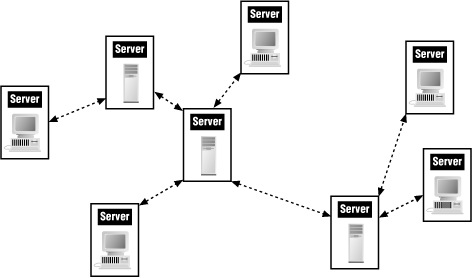 IRCnet - W 1996 roku operatorzy IRC nie mogli dojść do porozumienia w sprawie kierunku dalszego rozwoju sieci. Z IRCnetu obecnie korzysta jednocześnie ok. 100 000 użytkowników – jest jedną z czterech największych sieci IRC na świecie, a także najpopularniejszą siecią IRC w Polsce.
[Speaker Notes: EFNet – Jest to pierwsza sieć IRC  która pozwalała dołączać się dowolnym serwerom, co po pewnym czasie zaczęło sprawiać kłopoty. W 1990 roku większość administratorów zgodziła się na zmianę zasady otwartości. Pierwszy polski serwer IRC został przyłączony w 1993 właśnie do sieci EFNet

IRCnet - W 1996 roku operatorzy IRC nie mogli dojść do porozumienia w sprawie kierunku dalszego rozwoju sieci. Z IRCnetu obecnie korzysta jednocześnie ok. 100 000 użytkowników – jest jedną z czterech największych sieci IRC na świecie, a także najpopularniejszą siecią IRC w Polsce]
Sieci irc
[Speaker Notes: Undernet  -To historycznie druga z sieci ogólnoświatowych, powstała w 1993 roku, na początku jako sieć testowa dla botów i deweloperów serwera IRC, potem szybko rozrosła się i jest teraz jedną z czterech największych.

QuakeNet - to czwarta i najmłodsza z wielkich sieci IRC. Powstała w 1997 roku jako niewielka sieć dla graczy Quake i Quakeworld. Charakterystyczne dla QuakeNetu są boty sieciowe "Q" i "S" oraz nastawienie na graczy online. Posiada też stałe kanały służące kojarzeniu graczy i meczów w grach sieciowych.]
Sieci IRC
[Speaker Notes: DALnet, USANet i inne - Na bazie pomysłu Undernetu zaczęły od 1995 roku powstawać kolejne nie połączone ze sobą sieci, z których największą jest DALnet. Mają one zwykle możliwość rejestrowania pseudonimów i kanałów oraz są odporniejsze na splity i lagi, nie cieszą się jednak takim powodzeniem jak IRCnet czy Undernet. Wiele z nich, jak USANet, ma charakter czysto lokalny.

Freenode - powstała w 2002 r. na bazie serwera irc.openprojects.net, istniejącego od 1998 r. freenode jest siecią skupiającą użytkowników i programistów wolnego oprogramowania, działającą na protokole zbliżonym do DALnetu.
MindForge - powstała 15 marca 2005 r. i stała się siecią do pomocy w programie eMule i innych projektów Open Source.]
Sieci IRC
[Speaker Notes: Społeczność Ubuntu skupia się m.in. na forach, grupach dyskusyjnych oraz sieciach IRC.

Wszystkie oficjalne kanały sieci IRC Ubuntu znajdują się na serwerach sieci Freenode. Do największych należą kanały pomocy #ubuntu i #kubuntu. Istnieje także kilkadziesiąt mniejszych kanałów, zazwyczaj będących kanałami regionalnymi lub poświęconymi ściśle określonym tematom. Polscy użytkownicy mogą uzyskać pomoc na kanale #ubuntu-pl.]
Jak używać?
[Speaker Notes: Użycie
Aby korzystać z możliwości IRC'a, musimy pobrać klient tego protokołu, wybrać sieć, z jaką chcemy się połączyć oraz wpisać nick. Po ukończeniu konfiguracji wystarczy dołączyć do kanału. Zwykle służy do tego polecenie:
/join #kanał 
Na kanale spotkamy użytkowników z następującymi prefiksami: '@' oznacza operatora kanału (opa), który ma prawa do wyrzucania ludzi z kanału (kickowania) oraz banowania
'+' oznacza prawo głosu (voice)
Często oprócz ludzi, na kanałach są boty, odpowiadające za przestrzeganie regulaminu kanału (na przykład zakaz floodowania), bądź służące celom informacyjnym. Mogą także podtrzymywać istnienie kanału.W każdej chwili możemy zmienić nick wydając polecenie:
/nick nowy_nick]
Klient irc
[Speaker Notes: Klient to program pośredniczący między użytkownikiem i serwerem sieci IRC, który musi być zainstalowany na komputerze osobistym użytkownika, lub na komputerze na którym ma on swoje konto. Sam klient nie jest programem realizującym usługę IRC - jego działanie bez dostępu do serwera nie ma żadnego sensu.

Klient pełni następujące podstawowe funkcje:
- łączy się z serwerem i dostarcza mu danych o użytkowniku, których serwer wymaga przy połączeniu
- przesyła do serwera komendy i komunikaty użytkownika
- porządkuje dane dochodzące z serwera umieszczając je w odpowiednich oknach lub panelach.

Oprócz tego wiele klientów zapewnia:
- ochronę użytkownika przed atakami innych użytkowników
- szyfrowanie danych poufnych
- automatyczną stabilizację połączenia z serwerem
- logowanie rozmów
- gromadzenie danych na temat użytkowników z którym się zetknęliśmy.]
Programy klienckie
[Speaker Notes: Jest bardzo duży wybór spośród klientów tego protokołu. Obsługę IRC umożliwiają między innymi:
BitchX - działający w trybie tekstowym popularny klient IRC
Chatzilla - Wieloplatformowy klient tworzony przez Fundację Mozilla
irssi - najpopularniejszy klient IRC-a pod systemy Uniksowe
Konversation - Klient IRC dla środowiska KDE
KVIrc - Wieloplatformowy klient IRC
mIRC - najpopularniejszy klient IRC-a pod Microsoft Windows
mIRGGI - Klient IRC na systemy Symbian
Opera - przeglądarka Internetowa dostępna na wielu systemach, między innymi Linux i Microsoft Windows
Pidgin - wieloprotokołowy komunikator obsługujący także IRC
XChat - popularny klient dostępny na wielu systemach operacyjnych]
Słownik
[Speaker Notes: Action - tekst uzyskiwany poleceniem klienta /me, określający czynność, którą dana osoba wykonuje. Np. /me idzie pomóc dziewczynom nieść plecaki będzie wyglądało mniej więcej tak: * nick idzie pomóc dziewczynom nieść plecaki.

Administrator IRC - osoba odpowiedzialna za konfigurację serwera IRC. M.in. decyduje o tym, kto może korzystać z serwera (I:lines), a kto nie (K:lines).

Alias - alternatywna nazwa komendy, zazwyczaj krótsza; np. zamiast pisać /join, można stworzyć alias /j i używać go tak samo, jak polecenia /join.

Ban - zablokowanie danej osobie lub grupie osób możliwości wejścia na kanał. Uzyskuje się to poleceniem /MODE kanał +b maska, gdzie maska ma postać nick!user@host (np.*!user@*.host.domena). Bana może dać tylko operator kanału.

Boty są niemal tak samo stare jak sama sieć IRC. Prawdopodobnie pierwszym botem ircowym był GM napisany przez Grega Lindahla, który służył do prowadzenia przez IRC gry typu M.U.L.E Hunt the Wumpus. Współcześnie boty służą przede wszystkim do nadzorowania kanałów w sieciach, które nie oferują serwisu ich rejestrowania. W sieciach z serwisami można jednak spotkać boty oferujące rozmaite dodatkowe usługi, takie jak tworzenie baz danych użytkowników, zbieranie statystyk kanałowych, prowadzenie gier i quizów, dostarczanie rozmaitych informacji, prowadzenie sztucznych konwersacji i wiele innych usług.
Dcc - bezpośrednie połączenie (omijające serwery i dzięki temu splity) klientów dwóch użytkownikow, umożliwiające poprzez specjalne komendy prywatne rozmowy, wymianę plików, sterowanie drugim komputerem czy botem. Więcej na ten temat znajdziesz w helpie/dokumentacji swojego klienta IRC.

Kanał - zbiór jednego lub więcej użytkowników, którzy otrzymują wiadomości adresowane do tego kanału. Jest opisany przez swoją nazwę, właściwości i aktualnych członków. Każdy tekst wpisany przez osobę znajdującą się na kanale jest rozsyłany do wszystkich znajdujących się tam osób. Kanały tworzy się komendą /JOIN #nowy_kanal; w ten sam sposób dołącza się do istniejących (/JOIN #istniejacy_kanal). Nowe !kanały tworzy się komendą /JOIN !!nowy_kanal. Więcej informacji o kanałach znajdziesz w dziale kanały.

Kick - wykopanie z kanału. Jedna z rzeczy, które może zrobić operator, jeśli ktoś zachowuje się nieodpowiednio, komendą /KICK kanał nick. Kick często występuje w parze z banem -- aby wykopany nie mógł na kanał wrócić.

Log - plik, do którego zapisują się teksty z kanału bądź kierowane przez /msg.

Mesg, msg - messages (od ang. private message), zwane przez użytkowników mesgami, są wiadomościami przeznaczonymi tylko dla jednej osoby. Wysyła się je komendą /PRIVMSG nick (w większości klientów -- /msg nick). Gdy wpiszesz: /msg ktoś Cześć! Masz dzisiaj czas wyskoczyć na piwko? adresat zobaczy to na ekranie w postaci *twoj_nick* Cześć! Masz dzisiaj czas wyskoczyć na piwko?

OP, operator (chanop) - przywilej operatora można otrzymać od innego operatora lub uzyskać, zakładając kanał. Tryb +o pozwala na zmianę trybu kanału (/MODE), wykopywanie innych z kanału (/KICK), dawanie innym opa (/MODE kanal +o user) i tym podobne drobiazgi.

Split - rozłączenie się dwóch lub więcej serwerów IRC. Na rozłączonych serwerach istnieją kanały o tych samych nazwach, ale mają różne, niewidzące się wzajemnie grupy użytkowników, mogą mieć różne tryby. Po zakończeniu splitu następują tzw. kolizje kanałów i kolizje nicków.

UID, Unique ID - podstawowy identyfikator użytkownika dla serwera. W skrócie: każdy serwer w sieci ma przydzielony inny SID (server ID). Wszyscy klienci na danym serwerze mają przydzielany CID (client ID), który jest unikalny w obrębie serwera. Złożone razem dają UID (unique ID), który jest niepowtarzalny w całej sieci. Do wersji 2.10 serwerów identyfikatorem użytkownika był nick. Nie zapewniał jednoznaczności w obrębie całej sieci, co powodowało kolizje klientów kończące się wyrzuceniem z serwera IRC(Nickname collision KILL). Teraz podczas kolizji serwer (2.11) bez rozłączania zmienia użytkownikom nicki na UID-y.]
Komendy, które NALEŻY znać
Dziękujemy za uwagę!